DIGITAL MARKETINGSTRATEGY, IMPLEMENTATION AND PRACTICESeventh Edition
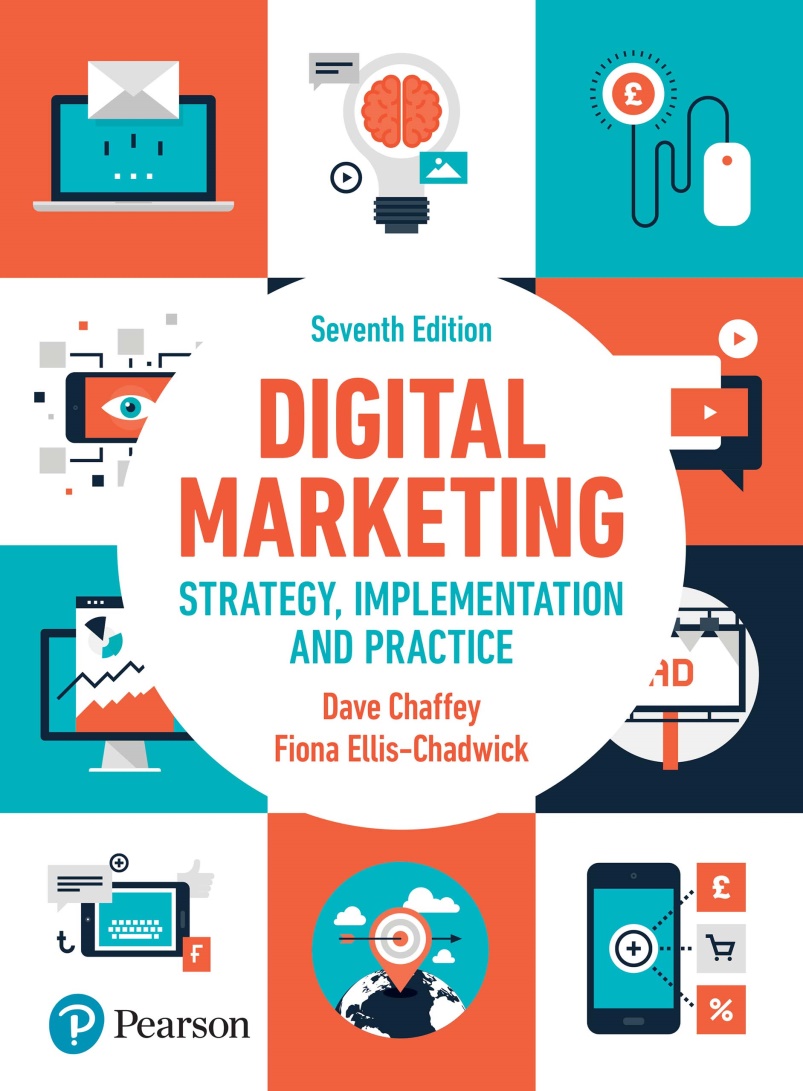 Part 3
Digital marketing: implementation and practice
Chapter 7
Delivering the digital customer experience
Chapter 7 Delivering the digital customer experience
Main topics:
Planning web sites
Initiating digital experience project
Defining site or app requirements
Designing the user experience
Managing and testing the concept
Online retail merchandising
Site promotion and traffic building
The impact of service quality on e-loyalty
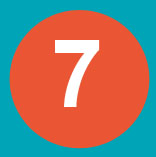 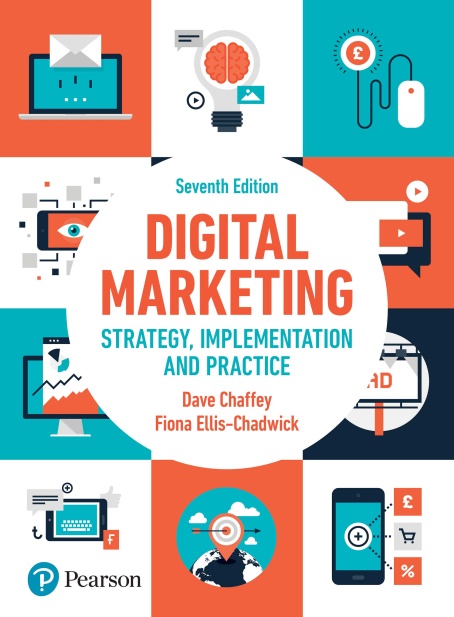 Delivering the digital customer experience
[Speaker Notes: Figure 7.2 The online customer experience pyramid – success factors]
Planning web sites, app design and redesign projects
Main development tasks: 
Pre-development
Discovery, analysis, design
Content creation, coding development and testing
Publishing or launching the site or improvement
Pre-launch promotion or communications
Ongoing promotion 
Ongoing development
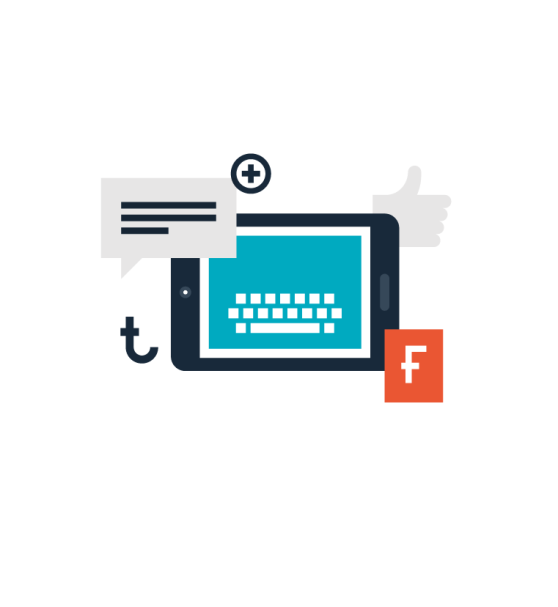 Figure 7.3 Summary of the process of website development
Figure 7.4 Interactive approach to improving site effectiveness
Source: Sullivan (2011)
Who should be involved in a digital experience project?
Site sponsor
Site owner
Project manager
Site designer
Content developer
Webmaster
Digital experience analyst
Stakeholder
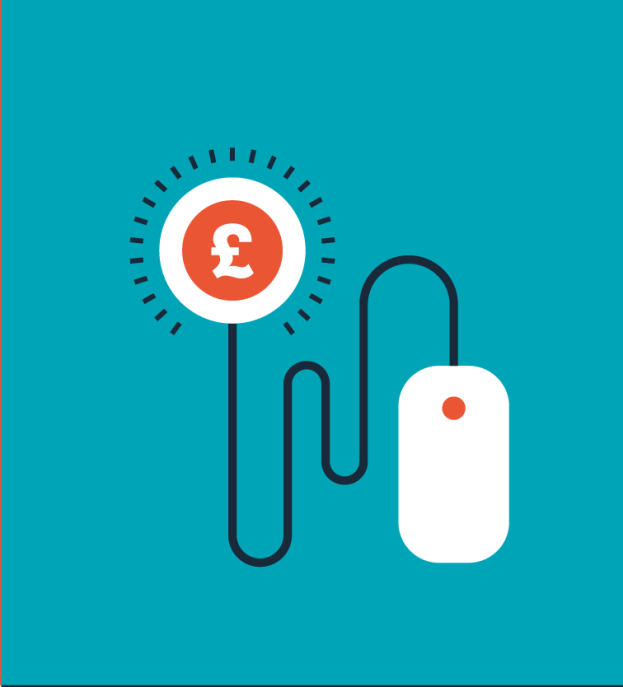 Figure 7.5 Example of a website ‘Design and Build’ project timeline
Initiation of a digital project
Domain name selection and registration 
Uniform resource locators
Selecting a hosting provider
Web site performance optimisation
[Speaker Notes: Figure 7.6 Metrobank desktop and mobile experiences]
Figure 7.7 Web Page performance test service results ( www.webpagetest.org )
Defining site or app requirements
The discovery or analysis phase involves using marketing research techniques to find out the needs of the business and audience. 
Key considerations:
Business requirements
Usability requirements
Web accessibility requirements
Personalisation requirements
Localisation and cultural customisation 
Reviewing competitor web sites
Designing the information architecture
Blueprints, wire frames and landing pages
[Speaker Notes: Figure 7.8 Optimax website ( www.optimax.com )]
Figure 7.10 Personalisation pyramid web site
Source: Monetate, with permission.
Figure 7.11 The continuum of translation types
Source: Chaffey (2017)
Figure 7.12 Site structure diagram (blueprint) showing layout and relationships between pages
Figure 7.13 Example wireframe for a children’s toy site
Designing the user experience
Key topics: 
Evaluating designs
Elements of site design
Mobile design requirements and techniques
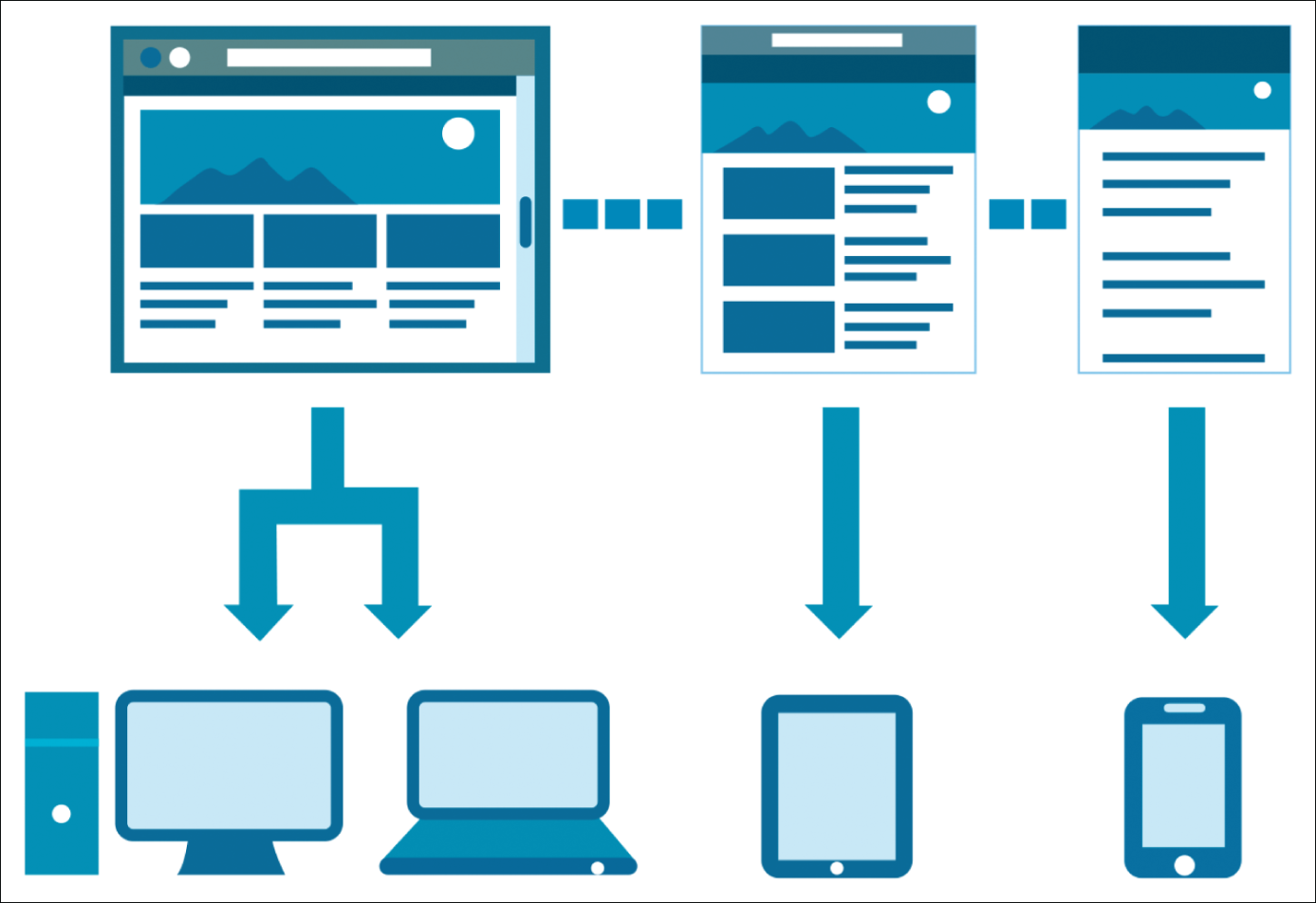 [Speaker Notes: Figure 7.14 Responsive design showing updated layout for different content blocks]
Managing and testing content
Criteria for selecting a content management system
Testing the experience
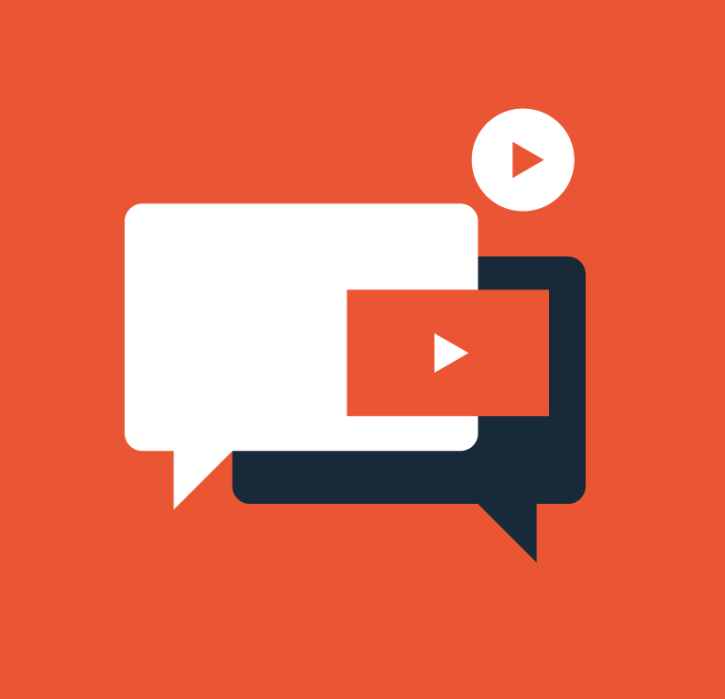 Online retail merchandising
Common approaches: 

Expanding navigation through synonyms
Applying faceted navigation 
Featuring the best-selling products 
Use of bundling
Use of customer ratings
[Speaker Notes: Figure 7.15 Faceted navigation at Euroffice.com]
The impact of service quality on e-loyalty
Tangibles
Reliability and responsiveness
Assurance
Multichannel communication preferences
Empathy
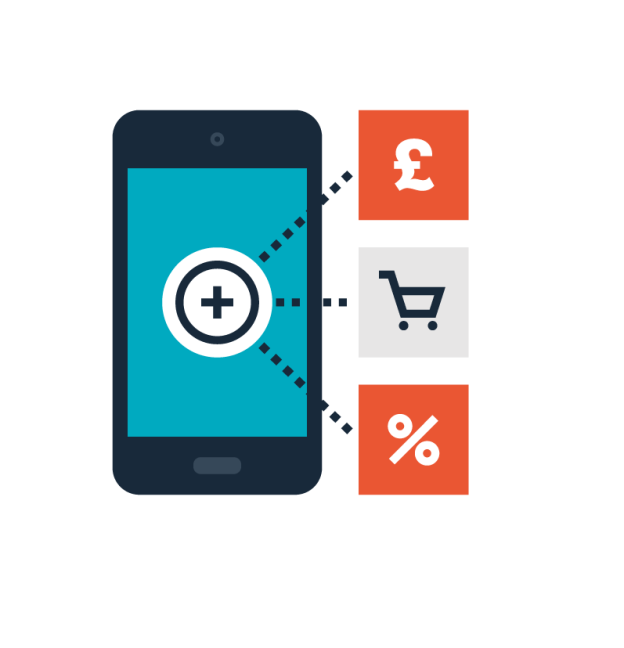 Figure 7.16 Variation between product complexity, customer value and type of online experiences used to deliver service
Table 7.5 Online elements of service quality
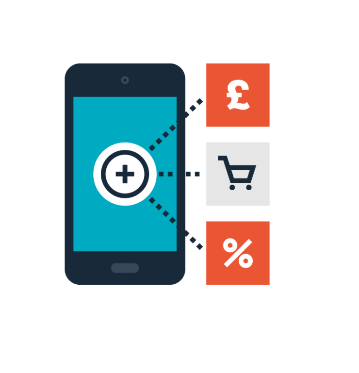 Case study 7 Refining the online customer experiences at i-to-i.com
Questions 
Select one country that i-to-i operates in closest to the area where you live. Define a persona based on their age and product needs and then identify the main customer journeys and content requirements for this persona.  Which routes through the site would this user follow?
Review the range of engagement techniques on the      i-to-i web site to engage the audience to generate leads
Identify key area for improvement of  i-to-i based on your use of the site.